Thứ sáu ngày 4 tháng 3 năm 2022
Tập viết
Bài 126, 127
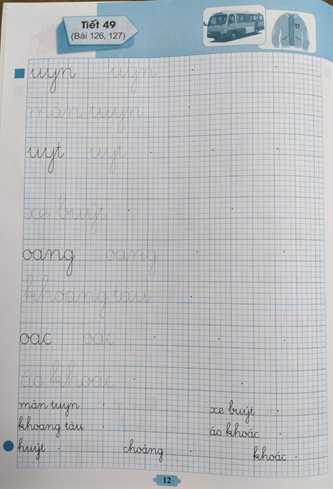 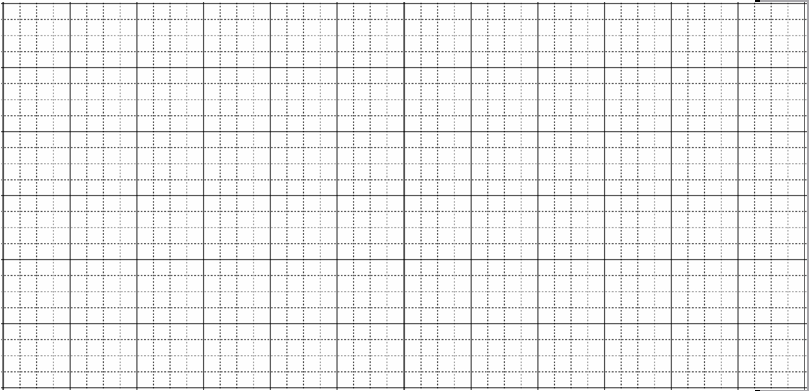 Ďyn
màn Ǉuyn
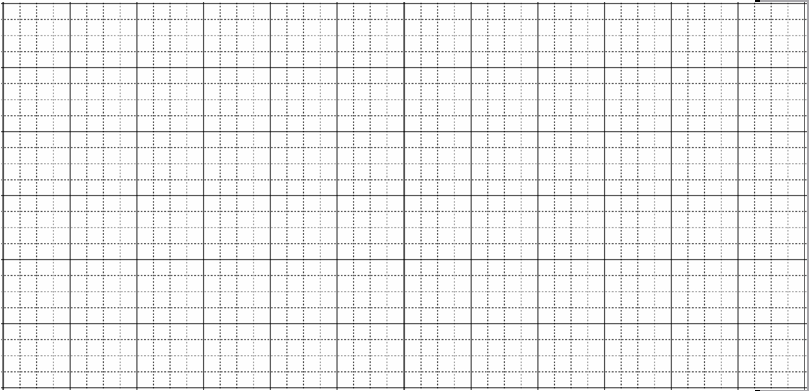 Ďyt
xψ ‗ίýt
khΞng
Ǉàu
Ξng
Ξc
áo khǨc
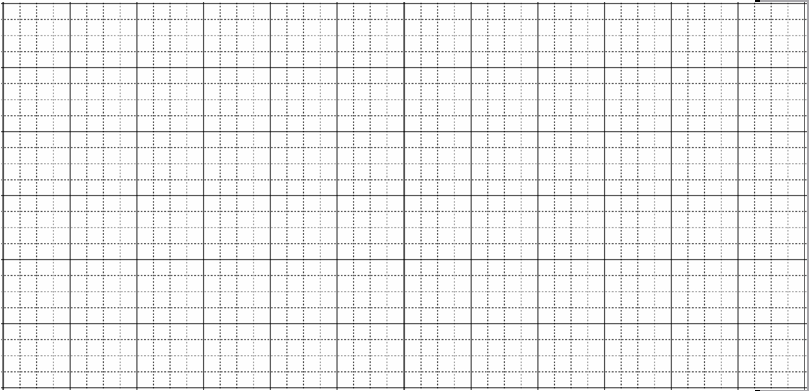 Ďyn
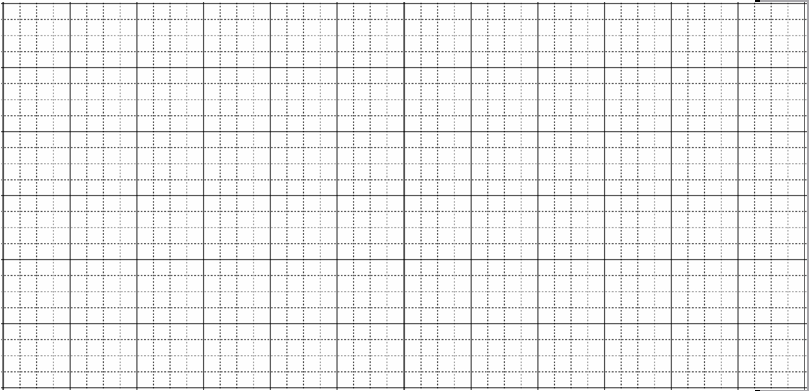 màn Ǉuyn
Ďyt
xψ ‗ίýt
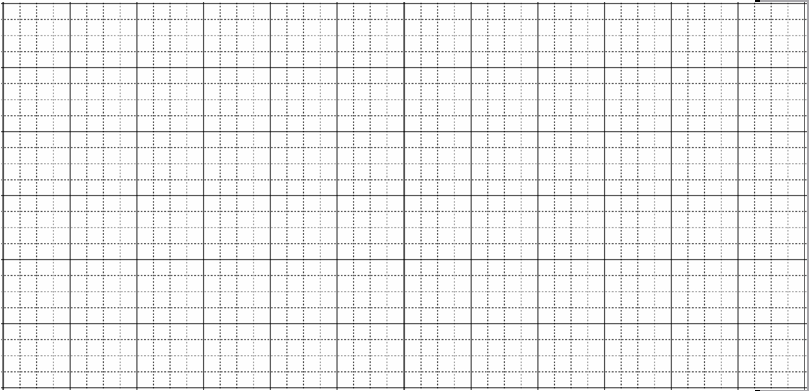 Ξng
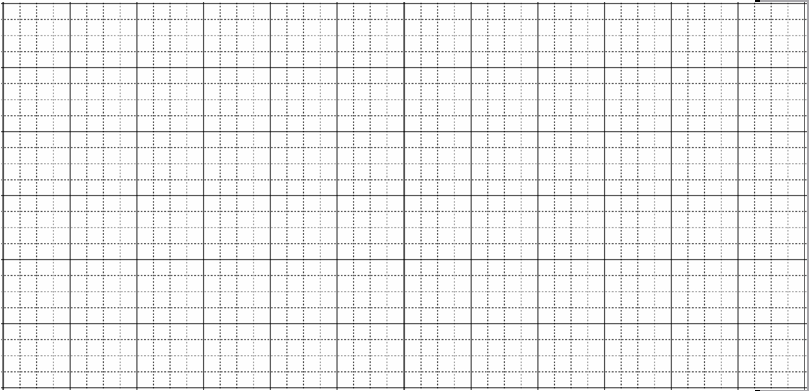 khΞng
Ǉàu
Ξc
áo khǨc
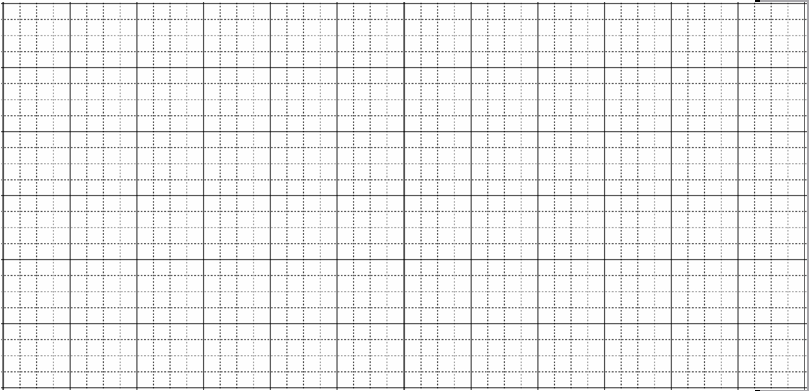 màn Ǉuyn
xψ buýt
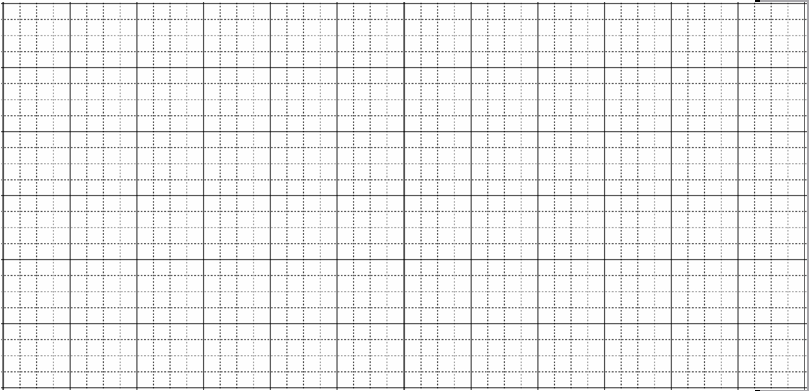 khΞng Ǉàu
áo khǨc
ch♦ng
khǨc
huýt
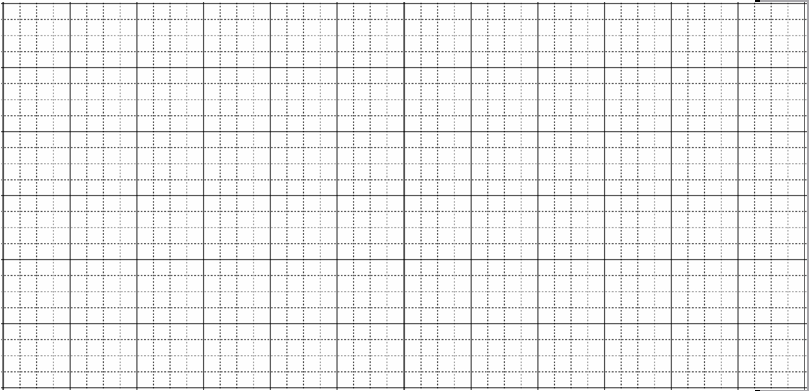 màn Ǉuyn
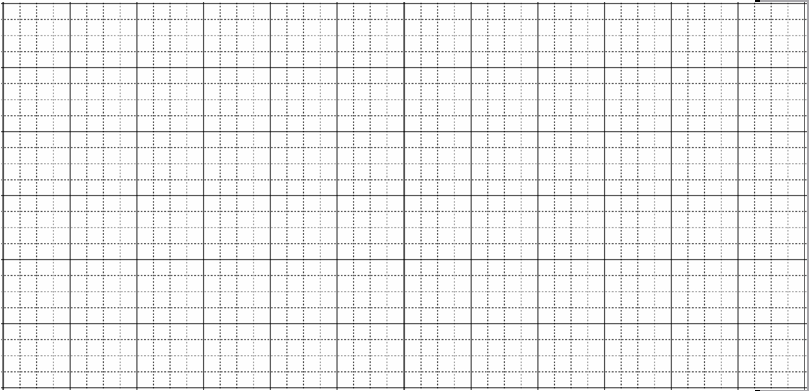 xψ buýt
khΞng Ǉàu
áo khǨc
ch♦ng
khǨc
huýt